Analysis and Assessment ofNon-Energy Impact CalculationsSeptember 1, 2020
Jackie Berger
APPRISE
Overview
What are Non-Energy Impacts?
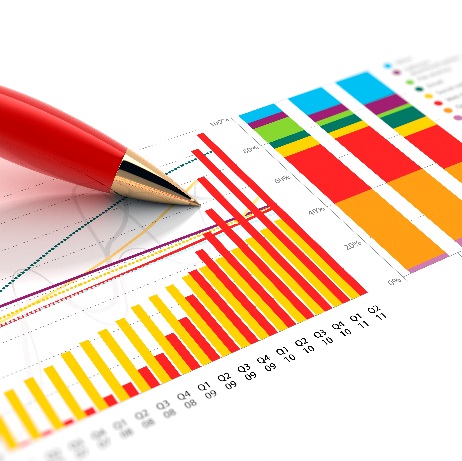 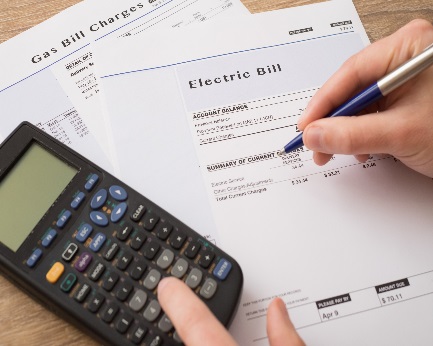 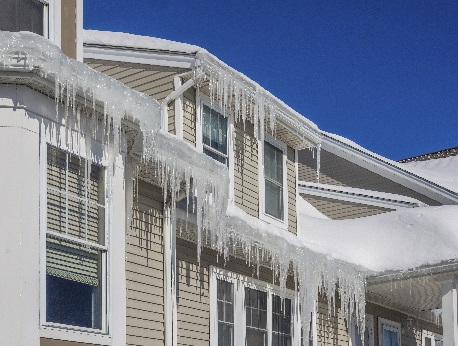 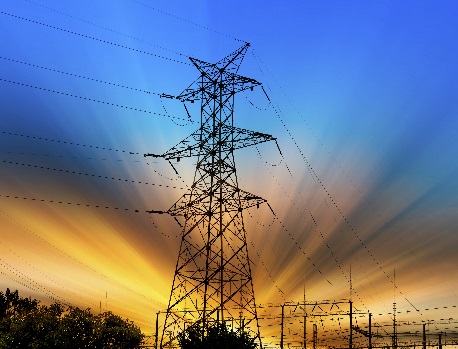 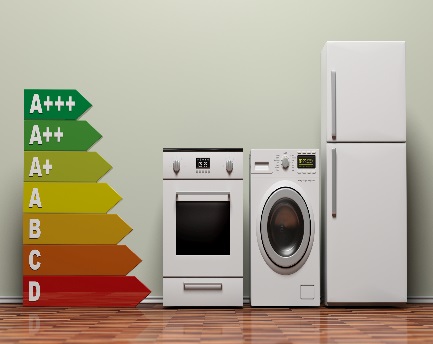 What are Non-Energy Impacts?
What are Non-Energy Impacts?
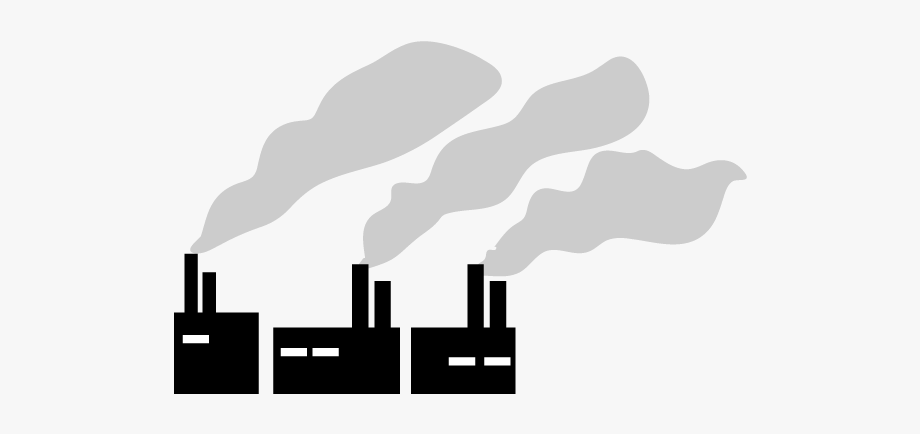 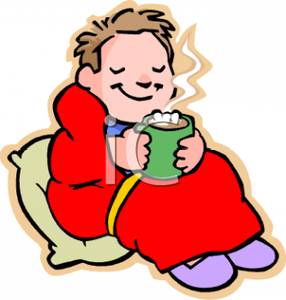 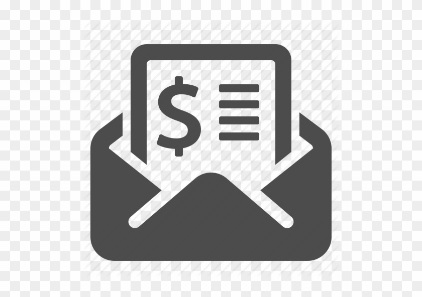 What are Non-Energy Impacts?
Why Study Non-Energy Impacts?
Monetary
Various Motivations for EE Participation
Comfort
Program Marketing
Health & Safety
Environmental
Greater Investment in Measures
Non-Energy Benefits Increase SIR
Cost-Effectiveness Testing
Increased Energy Savings
Challenges in the NEI Literature
Common Approach to NEI Estimation
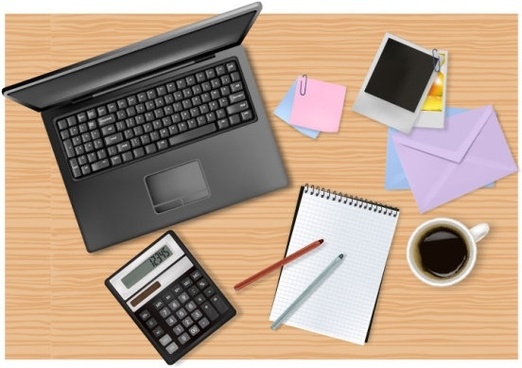 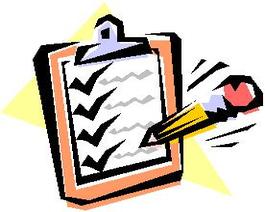 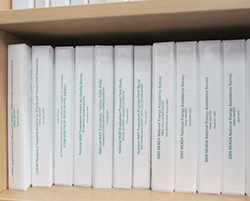 Challenges in the NEI Literature
Challenges in the NEI Literature
Important Questions
Methodology
Robustness
Factors
Causality
Response Rate
Impact of Attrition
Comparison Group Quality
Population Served
Program Design
Program Delivery
Weather
Fuels
Baseline
Other Services Available
Design
Sample Size
Statistical Significance
Calculations Performed
Challenges in the NEI Literature
Important Questions
Designing NEI StudyExample
WAP Non-Energy Impact Measurement Framework
Assessing NEI CalculationsExample
Two Non-Energy Impact Estimates from the Same Survey
Assessing NEI CalculationsExample
Why Did the Results Differ?
Estimate 2
Estimate 1
Longitudinal Framework
Same Participants in Pre and Post Periods
Unmatched Samples
Comparison
Net Change = (Pre-Treatment–Post-Treatment) – 
(Pre-Comparison–Post-Comparison)
Gross Change = Pre-Treatment – Post-Treatment
Additional Measure = Pre-Treatment – Pre-Comparison
Statistical Significance
At Least 90 Percent Confidence Level
No Requirement
External Data
Only Data from Referenced Survey
External Data Used when Survey Found Small NEI
Assessing NEI CalculationsExample
Interest Rate
*
*
Impact of Energy Efficiency Program on Arrearages
Average Low-Income Arrearage
Reduction in Arrearage Carrying Costs
8%
$218
32%
$5.58
Assessment
The referenced energy efficiency program reduced arrearages by 32%.
How much energy did that referenced program save?
What bill reduction did that translate into?
What $ amount of arrearage reduction did that translate into?
Should arrearage reduction be a % of average arrearages or a % of bill reduction?
Assessing NEI CalculationsExample
Program Studied
Referenced Program
Referenced Program
Program Studied
Recommendations for NEI Research
Summary
Contact
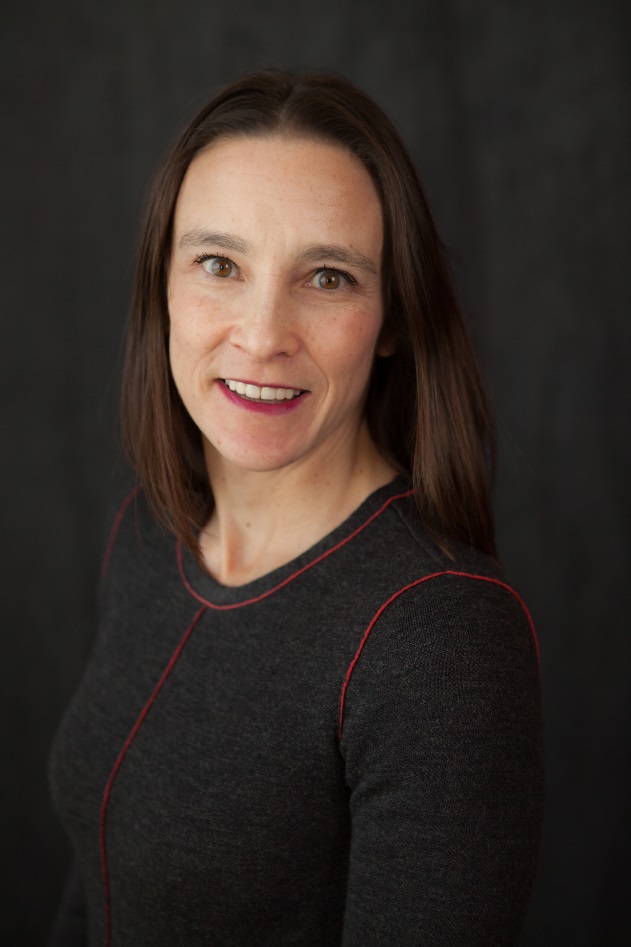